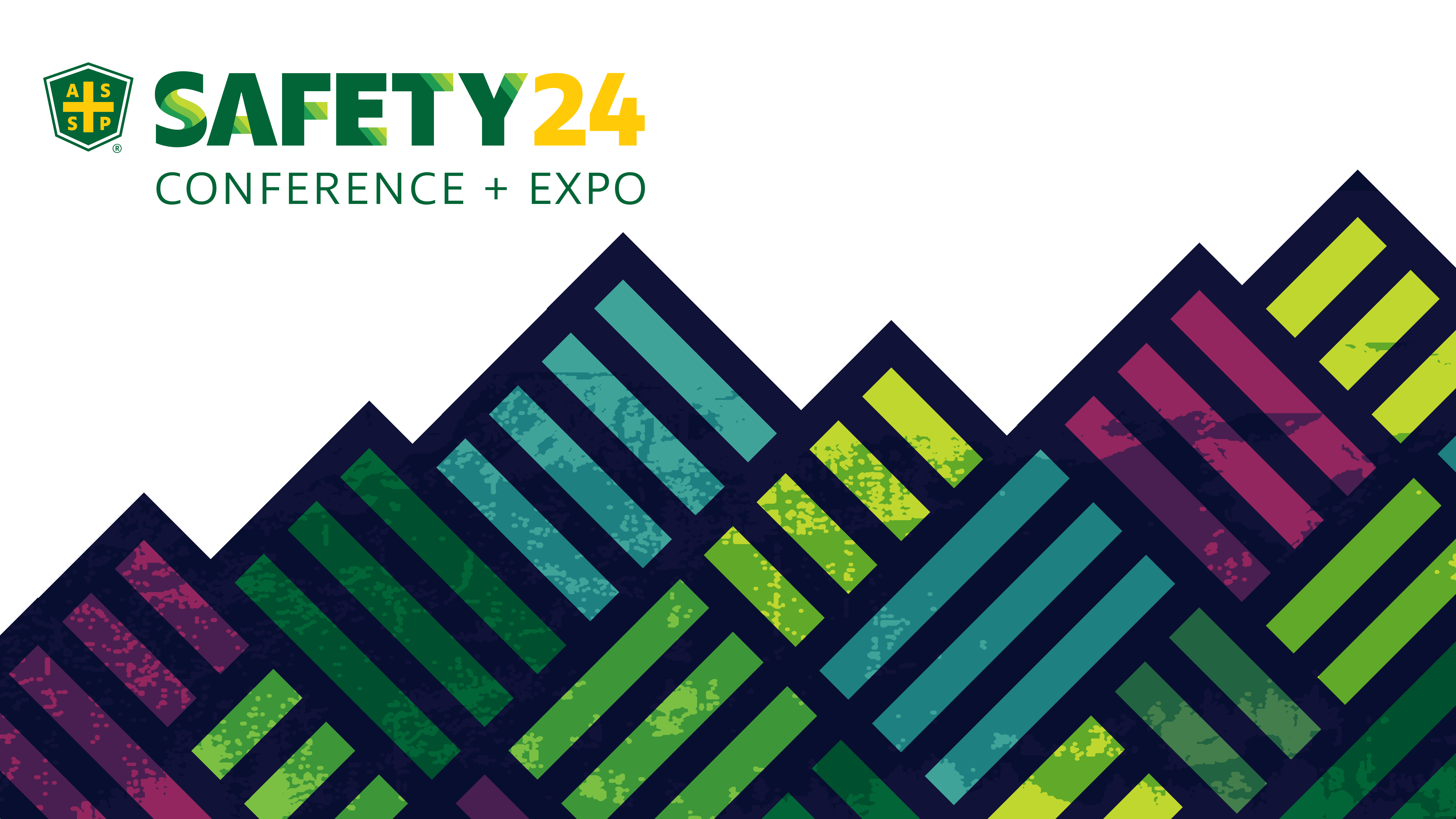 [Speaker Notes: Please leave this slide as the title slide for your presentation. Do not delete this slide.]
Your Session Title Here
Speaker/PanelistTitleSpeaker/PanelistTitle
Best Practices for PowerPoint
Do:
Don’t:
Use titles on each slide with your main idea
Use bullet points and keep sentences brief
Keep all text at least 18 pt on the slide for easy reading
Leverage the different template slides by selecting the slide, right click and choose “Layout” for options
Change the fonts, add too much clipart or effects
Make type too small or too light to read as your slides will be projected
Change, cover or remove elements from the ASSP template
Forget to run spell check
Content Slide
Bullet
4
Slide with Numbered List
Numbered List
5
Slide with Two Bulleted Lists
List 1
List 2
6
Slide
Bulleted list
8
9